Лекція 6Годівля лактуючих корів
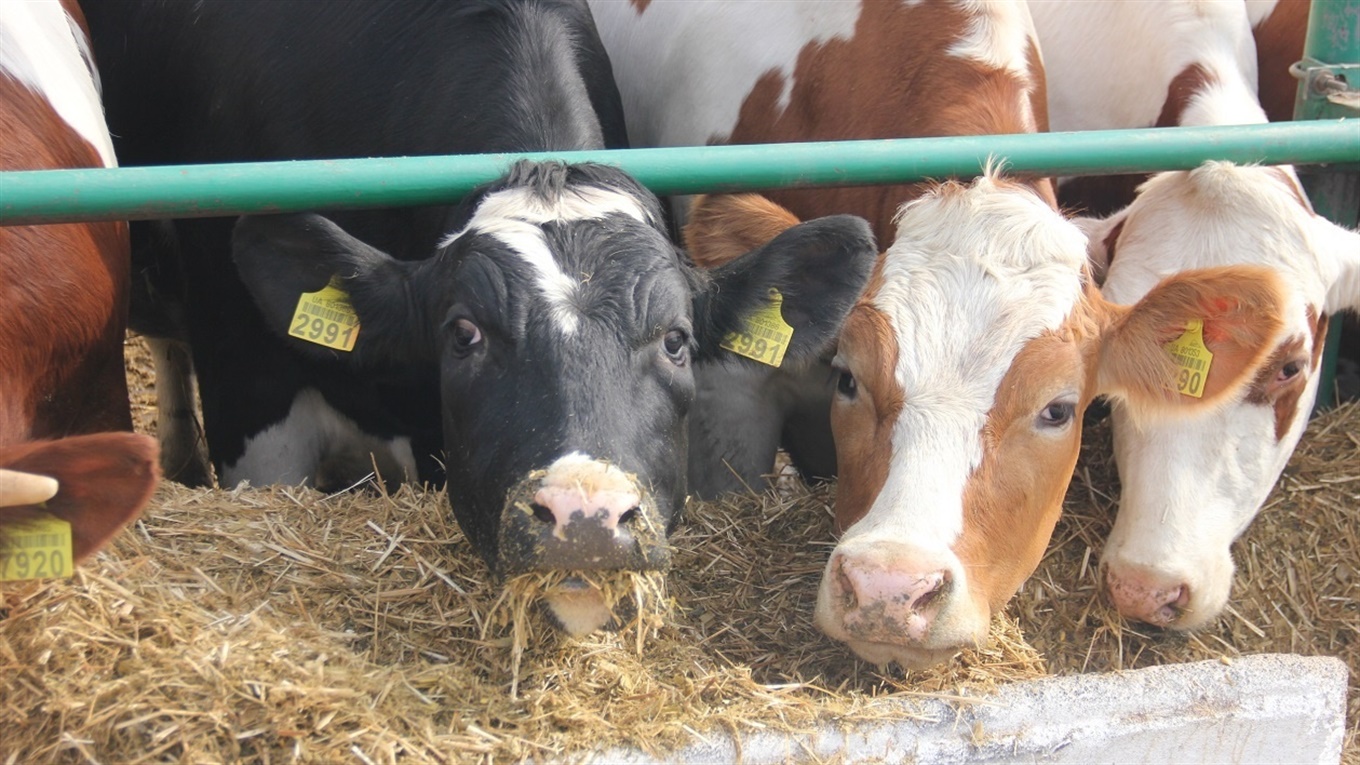 ПЛАН
1.Годівля дійних корів.
2. Особливості годівлі високопродуктивних корів.
3. Контроль повноцінності годівлі дійних корів
РЕКОМЕНДОВАНА ЛІТЕРАТУРА
Ібатуллін І.І., Жукорський О.М. Довідник з повноцінної годівлі сільськогосподарських тварин. Аграрна наука, 2016. 336 с.
Долгая М.М., Кулібаба С.В. Використання халатних комплексів мікроелементів у годівлі корів. Харків, 2017. 138 с. 
Єгоров Б.В. Контроль якості та безпека продукції в галузі (комбікормова галузь). Олді+. 2018. 446 с. 
Єгоров Б.В., Шаповаленко О.І. Технологія виробництва преміксів. Видавництво ЦУЛ. 2017. 288 с. 
Разанова О.П., Чудак Р. А. Ефективність використання у тваринництві біологічно-активних добавок на основі підмору бджіл: Монографія. Вінниця. 2018. 137с.
Чудак Р.А. Методичні вказівки для практичних робіт з дисципліни «Інноваційні технології у годівлі сільськогосподарських тварин» освітньо-науковий ступінь – доктор філософії; спеціальність 204 - технології ивиробництва і переробки продукції тваринництва. Вінниця: ВЦ ВНАУ, 2020. 64с. 
Michael R Bedford (2016). Nutrition Experiments in Pigs and Poultry. CABI Publishing. 180 р.
1
Нормувати годівлю дійних корів доцільно з урахуванням стадії лактації. Лактаційний період у корів триває в середньому 305 днів. Зважаючи на фізіологічний стан корів та здатність їх до найбільш ефективного використання кормів, лактацію поділяють на такі періоди: 
новотільний (10–15 днів), 
роздоювання (60–90 днів), 
розпал лактації (100–120 днів), 
спад лактації (60–100 днів), 
запуск (15–30 днів).
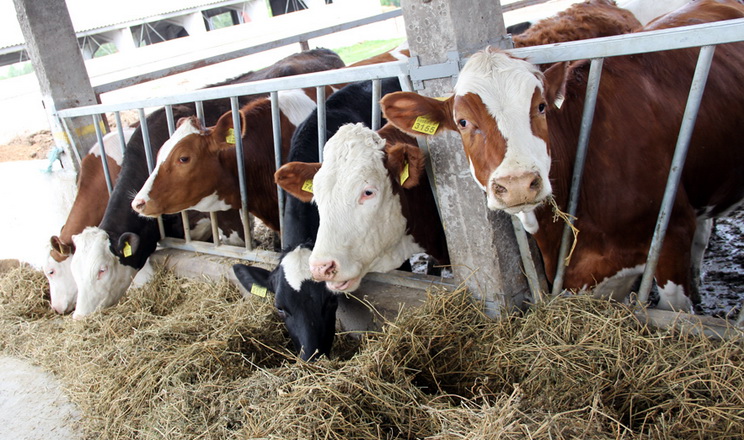 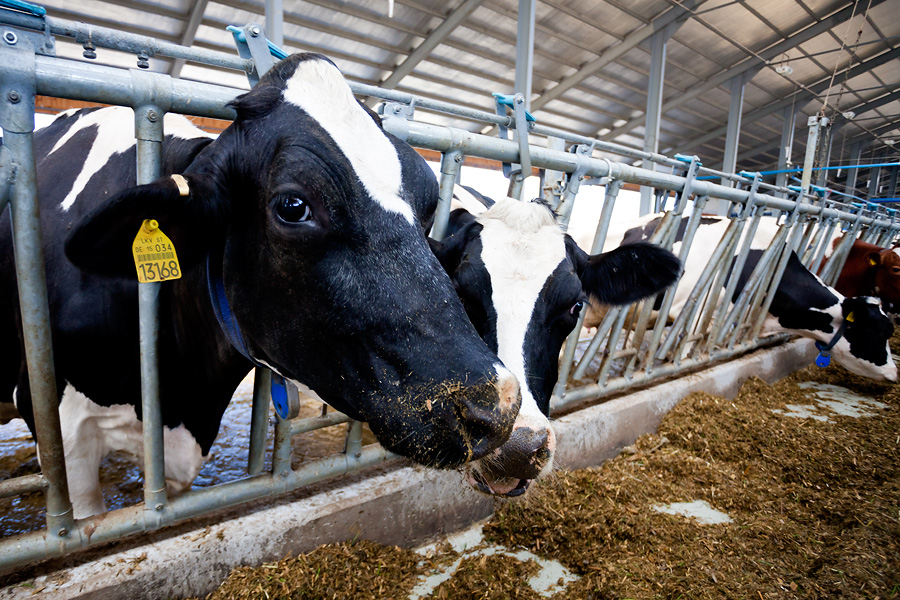 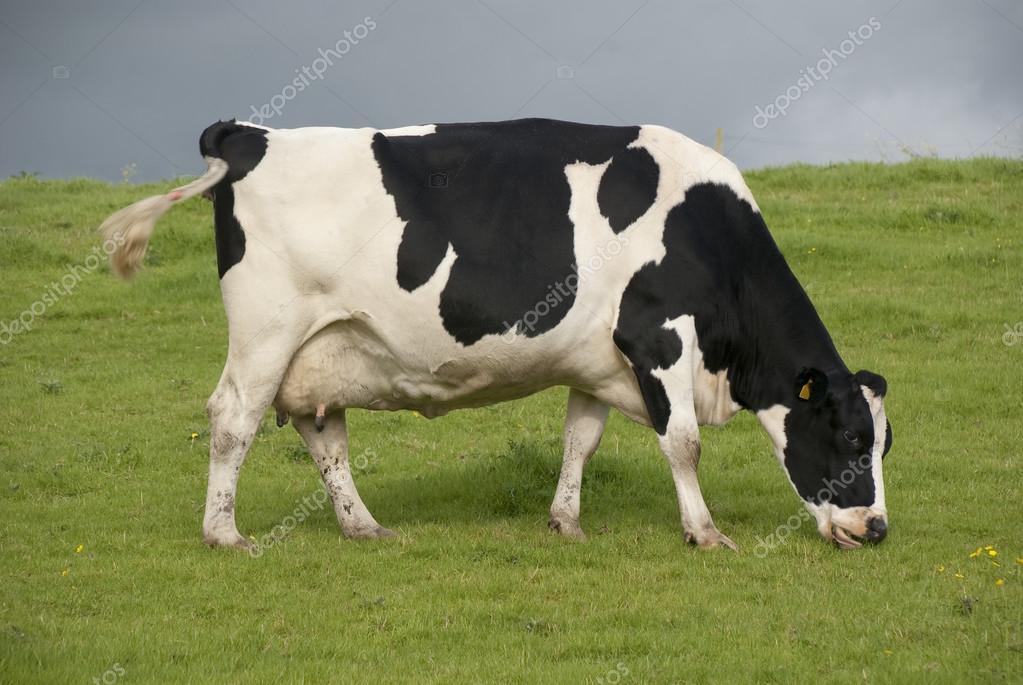 На повний раціон корову переводять на 10–12 день після отелення. На 2–5 день корів випускають на прогулянку або пасовище. Влітку новотільних корів годують так, як і взимку і поступово вводять до раціону зелені корми, починаючи з 10 кг на голову за добу.
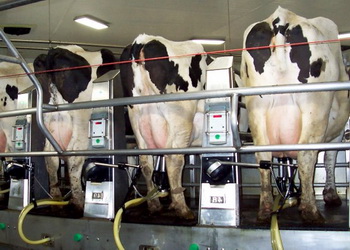 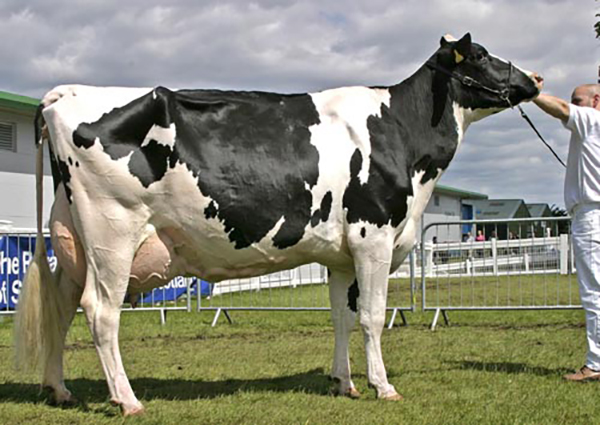 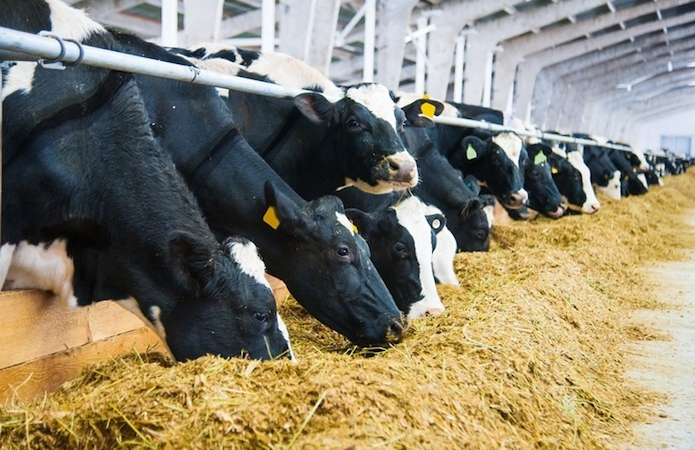 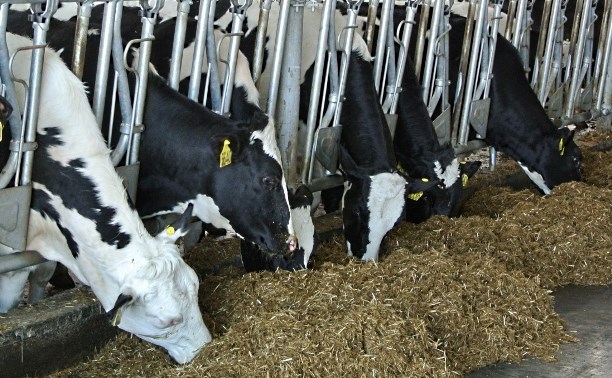 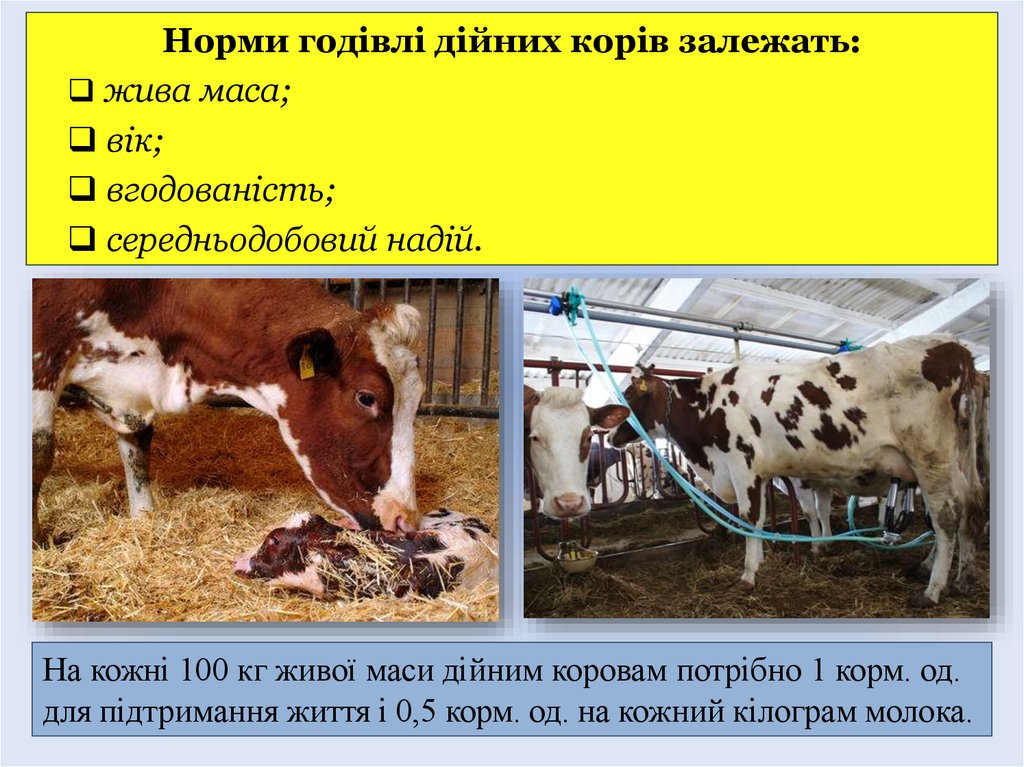 Дійним коровам із розрахунку на 100 кг живої маси на добу дають 1–2 кг грубих, 6–10 кг соковитих (в тому числі 3–5 кг силосу). При використанні сінажу кількість грубих кормів і силосу зменшують. Кормових буряків дають 0,8–0,9 кг на 1 кг надоєного молока, але максимальна добова даванка може досягати до 30 кг, а цукрових – до 12 (при одноразовій даванці не більше 4), картоплі до 15, меляси – до 1,5 кг.
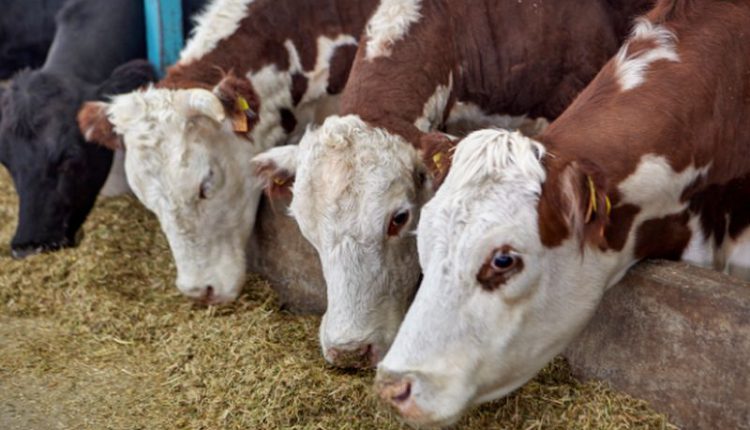 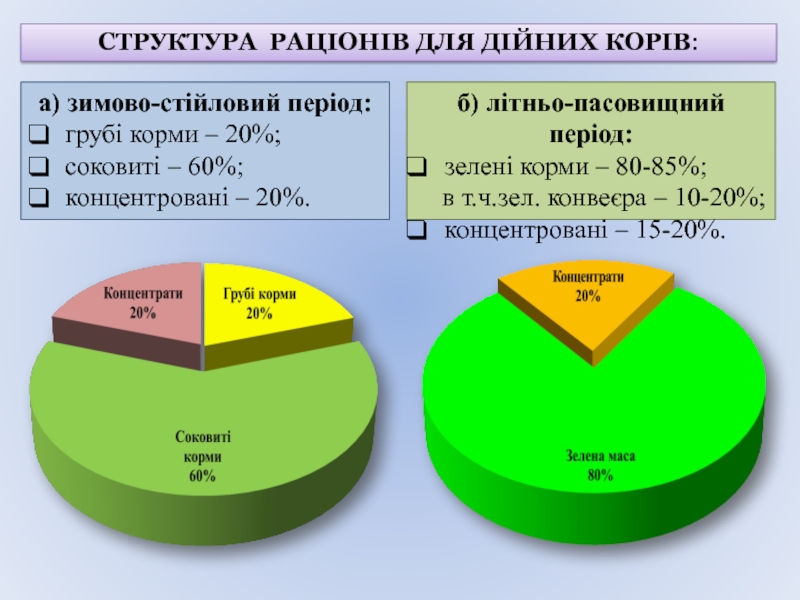 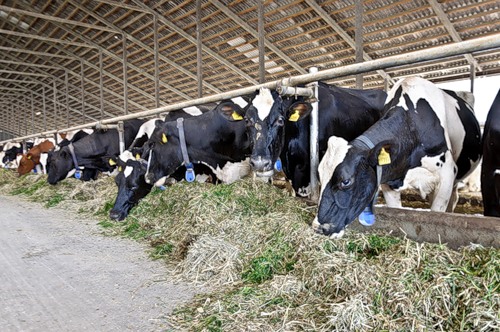 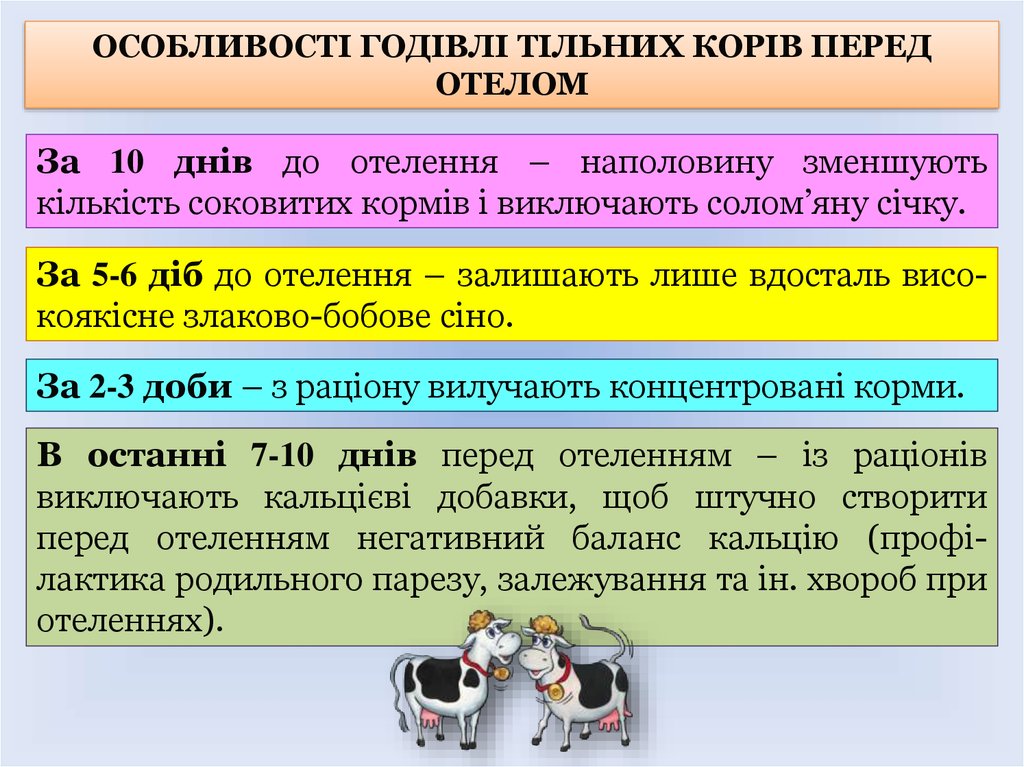 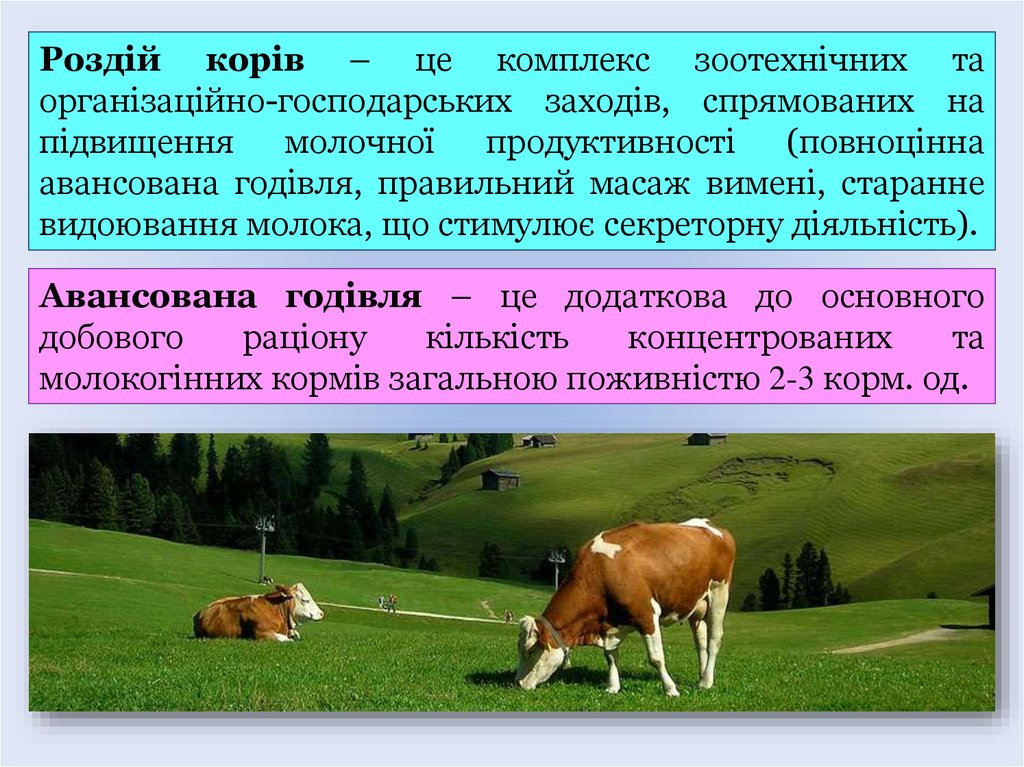 На період роздоювання складають раціони з обов’язковим авансуванням по 2–3 к. од. на добу або для визначення норми добовий надій приймають на 4–6 кг молока вищим від фактичного. Годівлю авансують доти, поки підвищується надій. Максимальні добові надої частіше всього бувають у кінці першого–третього місяця лактації, а у високопродуктивних тварин навіть пізніше. Для первісток, крім авансування на роздоювання, до раціону додають 1–2 к.од на ріст.
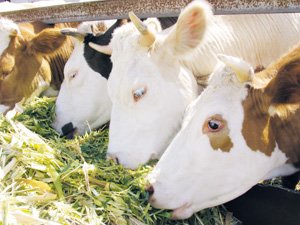 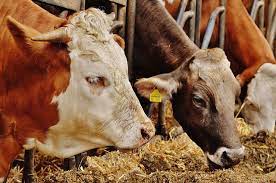 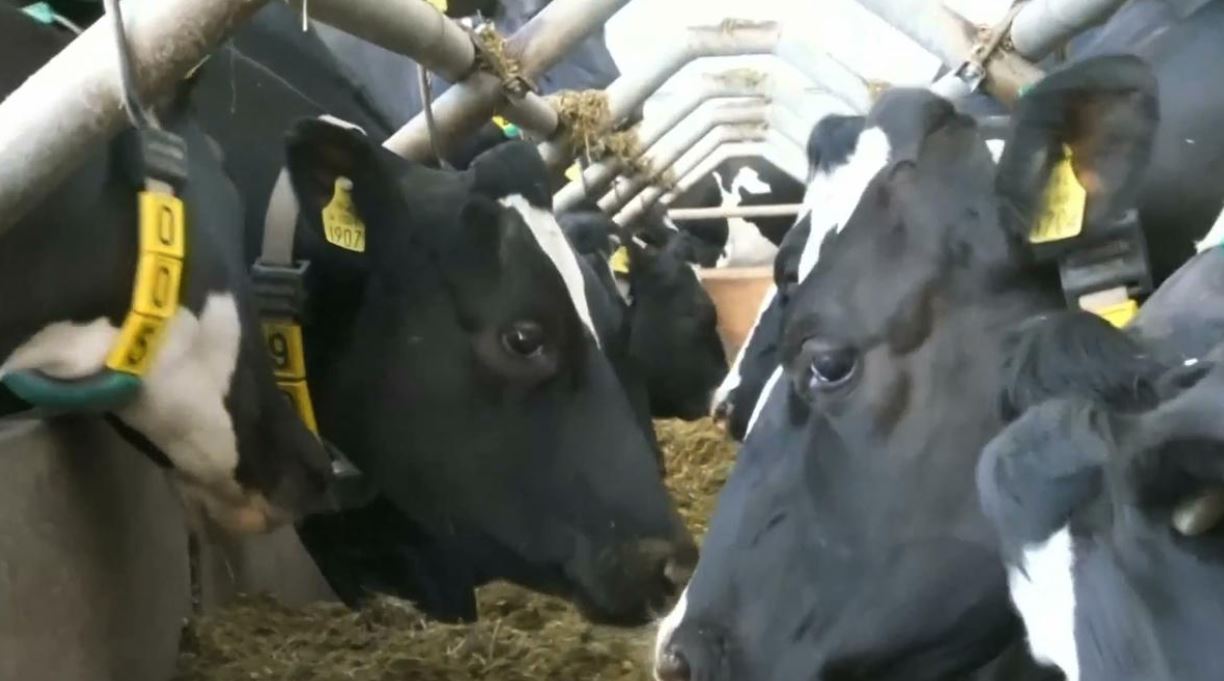 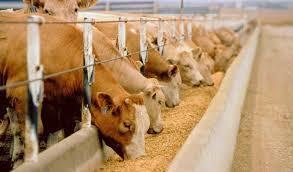 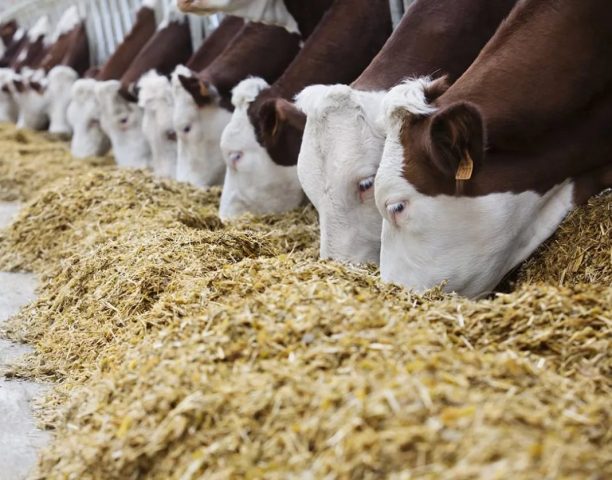 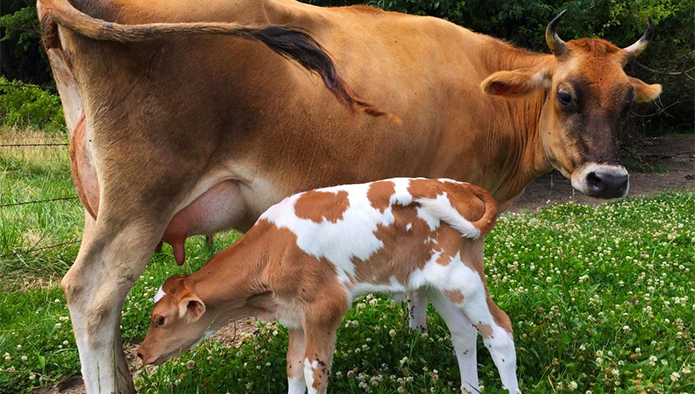 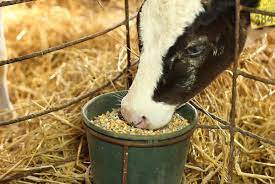 Корми багатокомпонентного раціону задають у певній послідовності і бажано після доїння: 
концентровані – соковиті – грубі. 

Доброякісне сіно згодовують у натуральному вигляді (без підготовки), солому і сіно низької якості подрібнюють, запарюють і здобрюють розчином кухонної солі, патоки, коренебульбоплодами та концкормами.
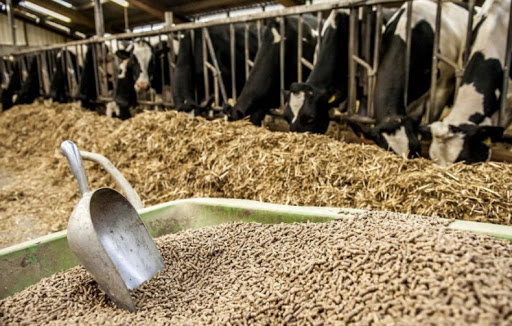 Кормовий буряк очищають від землі, миють і дають без подрібнення. Цукровий буряк, дрібні коренеплоди і картоплю подрібнюють для запобігання можливості закупорки стравоходу. 
Зернові корми і макуху подрібнюють та згодовують у сухому або зволоженому вигляді, щоб не допустити їх розпилювання. Суміш концкормів можна запарювати, на відміну від комбікормів, які не запарюють (при запарюванні інактивується ряд біологічно активних добавок).
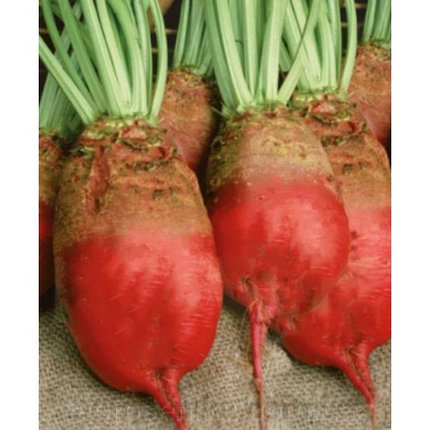 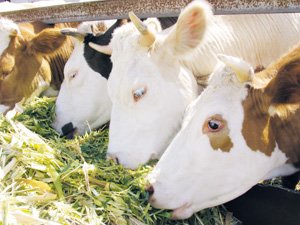 Серед основних вимог до складу повнораціонної кормосуміші для корів – високий рівень засвоювання поживних речовин і оптимальна кількість клітковини у її складі. Залежно від організації кормової бази, технічного оснащення господарства і прийнятої системи годівлі молочних корів розрізняють три основних типи кормових сумішей: напіввологі, вологі і сухі.
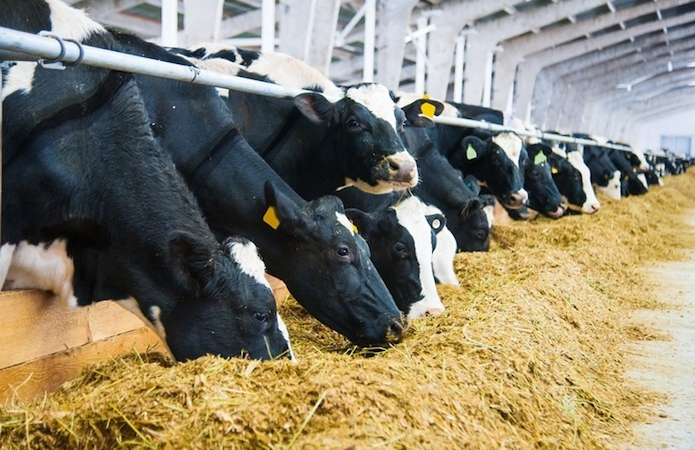 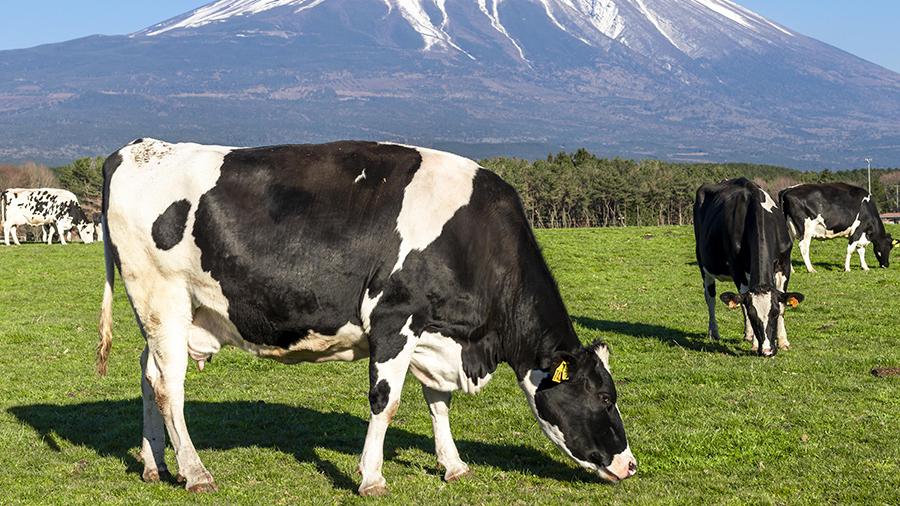 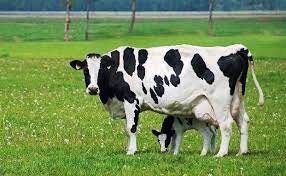 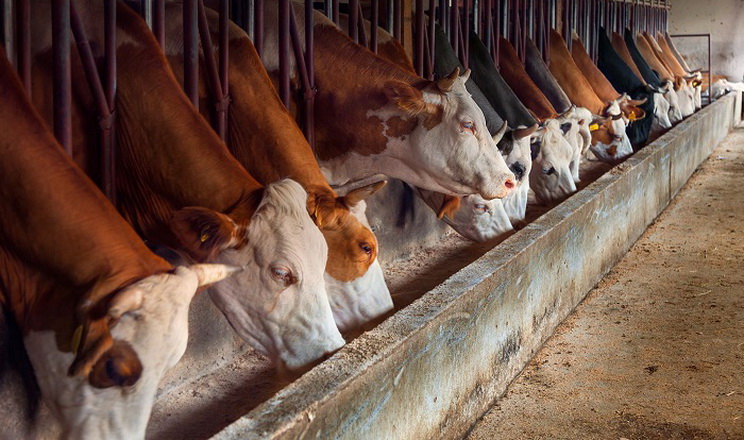 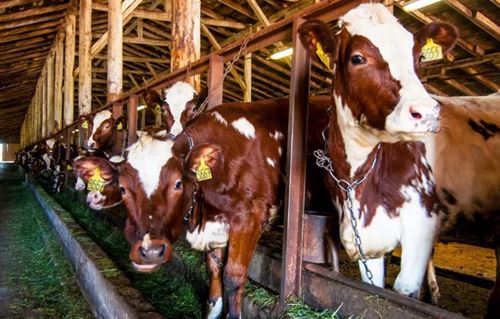 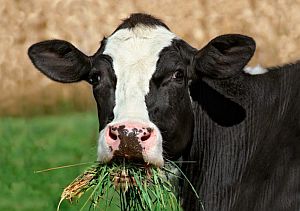 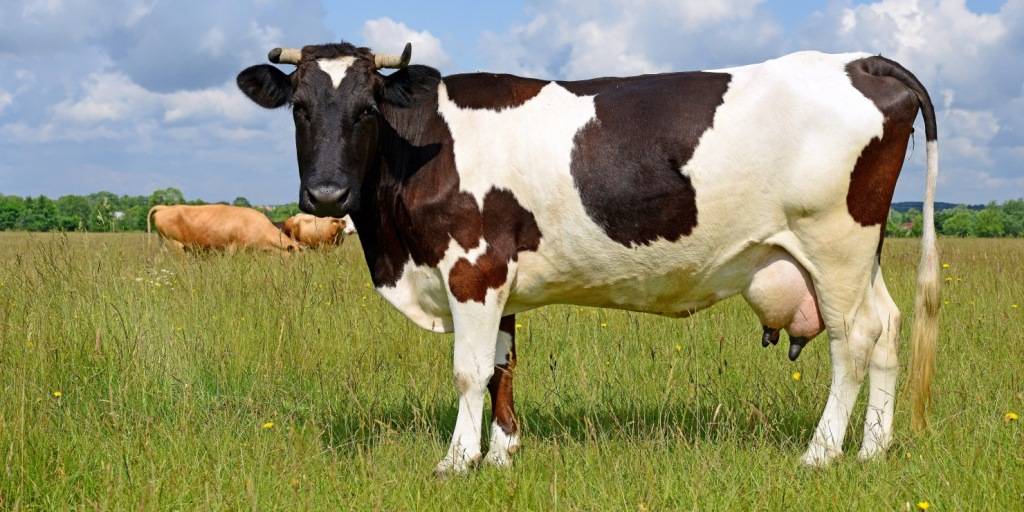 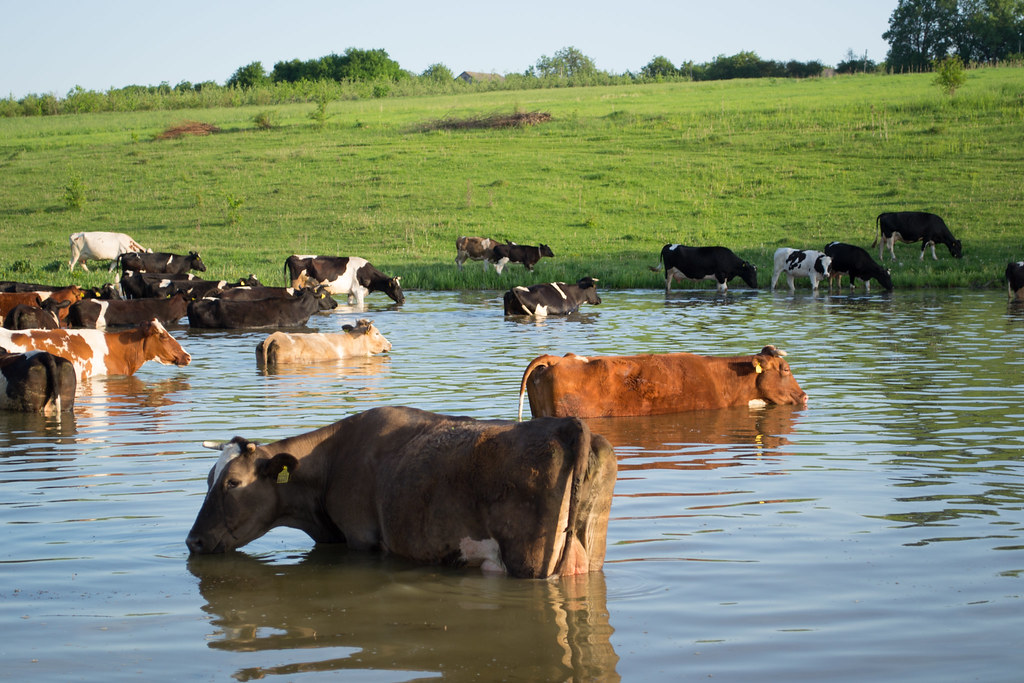 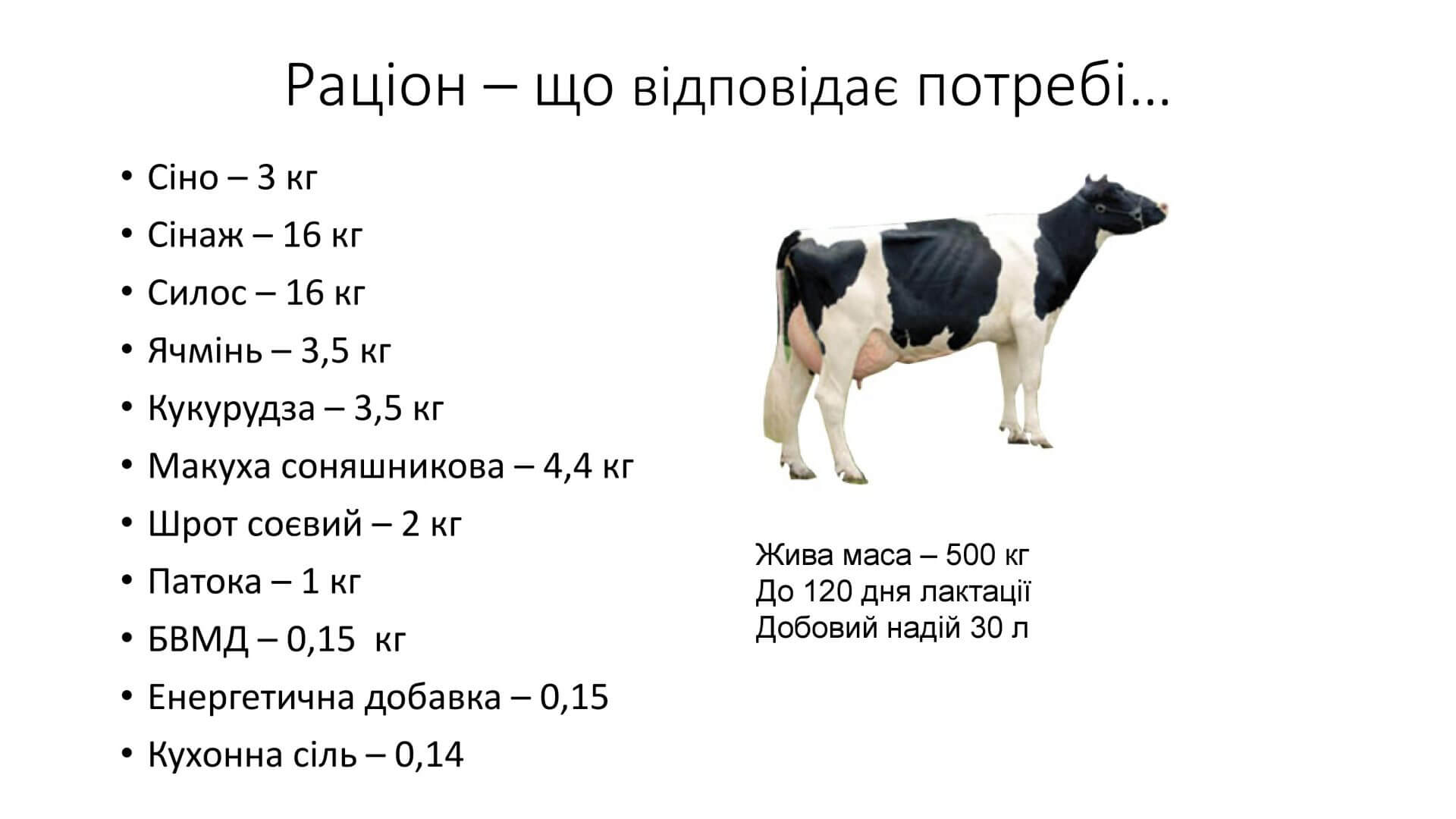 3. Контроль повноцінності годівлі дійних корів
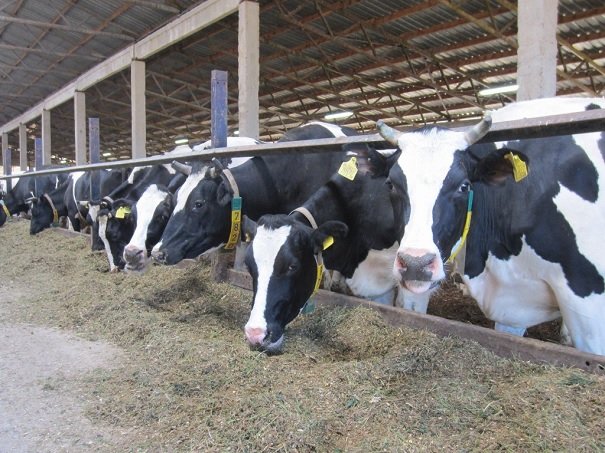 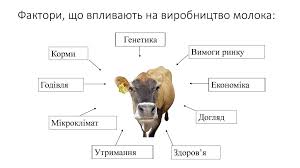 Дякую за увагу!